PRINCIPAIS PROGRAMAS E PROJETOS DADIRETORIA DE RECURSOS HUMANOS
TELETRABALHO
Resolução n. 14/2015-TJ.
Modalidade de trabalho de forma remota, em local adequado, com a privacidade e a segurança exigida pelo serviço, mediante a utilização de tecnologias de informação e de conhecimento.
Iniciativa que visa aumentar a eficiência dos serviços prestados, bem como servir de alternativa diante de um cenário de restrições orçamentárias para a realização de obras e para contratação de novos servidores.
TELETRABALHO
Vantagens e benefícios advindos do teletrabalho:

à Administração: incremento da produtividade, redução de custos, motivação e comprometimento dos servidores com melhoria do clima organizacional;

ao servidor: flexibilização de horários, possibilitando maior satisfação pessoal;

à sociedade: maior eficiência no atendimento à população, bem como a colaboração para a melhoria da mobilidade urbana.
TELETRABALHO
Formas de ingresso:
Processo seletivo;
Designação, no interesse do serviço público;
Atendimento de determinada demanda (relatório circunstanciado).
Preferência no processo seletivo:
Deficiência física que dificulte sua locomoção;
Cônjuge ou companheiro residente em outro município;
Maior tempo de serviço no Poder Judiciário;
Atuação exclusiva com processos eletrônicos;
Mais idoso.
TELETRABALHO
Vedada a participação:
Ocupante de cargo ou função de direção ou chefia;
Em estágio probatório, se efetivo, ou com menos de 365 dias de atividade, se exclusivamente comissionado;
Nota inferior a 8 nas 2 últimas avaliações de desempenho;
Penalidade disciplinar nos últimos 2 anos.

Perfil adequado ao teletrabalho: disciplina e organização para harmonizar o trabalho com a convivência familiar.
TELETRABALHO
Produtividade no mínimo 20% superior à média da produção mensal de sua equipe de trabalho.
Considerados somente os trabalhos realizados com a qualidade exigida pelo gestor da unidade.
Atingimento da meta de produtividade mensal equivalerá ao cumprimento da jornada de trabalho.
Déficit de produção não justificado será descontado proporcionalmente de sua remuneração.
Possibilidade de compensação no mês imediatamente subsequente.
TELETRABALHO
Duração: 1 ano, podendo ser prorrogado.
Possibilidade de suspensão temporária em razão de afastamentos de servidores do regime presencial.

Assegurados os afastamentos legais: usufruto ajustado com o gestor da unidade.

Servidor deverá providenciar e manter estruturas física e tecnológica.
TELETRABALHO
https://www.youtube.com/watch?v=U1pikOHc-Xo&feature=youtu.be
GESTÃO POR COMPETÊNCIAS
Visa identificar, desenvolver e mobilizar competências necessárias ao alcance dos objetivos da Instituição. 

Competência é a capacidade de realizar adequadamente determinado trabalho. 
Conhecimentos: saber	 
Habilidades: saber fazer
Atitudes: querer fazer

Meta CNJ 2014: mapear competências de 60% da força de trabalho da Justiça de 1º Grau.
GESTÃO POR COMPETÊNCIAS
Ciclo da Gestão por Competências:
O Mapeamento de Competências 
 Avaliação da Competência
     1)  Acordo de trabalho
     2) Medição do desempenho (avaliação) – feedback   
     3) Identificação de lacunas
Ações de treinamento e desenvolvimento
Aproveitamento de competências (lotação)
Seleção (concurso)
Recompensa
[Speaker Notes: Por meio do mapeamento de competências podem ser identificadas e descritas as competências necessárias para o exercício de determinada função. O mapeamento (revisão a qualquer tempo)  é início do Ciclo da Gestão por Competência, que é seguido da Avaliação da Competência, nela abrangida o acordo de trabalho, a medição do desempenho e a identificação de lacunas. No acordo de trabalho o avaliador expõe ao avaliado o que se espera dele durante o período de avaliação, ao final desse período o avaliador apresenta ao avaliado a medição do seu desempenho (feedback), identificando as lacunas de treinamento e desenvolvimento do avaliado. Com base na avaliação da competência o avaliador encaminhará o avaliado para capacitação ( AJ) e para os programas de desenvolvimento (DADP). A identificação das competências adquiridas auxiliará na lotação desse servidor, auxiliará na descrição do perfil do servidor para realização de seleção externa (concurso) e de seleção interna para o exercício de FG e Cargos.  O Ciclo da Gestão por Competência estabelece critérios bem definidos para progressão na carreira, em que todos terão as mesmas oportunidades, de acordo com a meritocracia, que deverá fundamentar, inclusive, a política de recompensa.]
OBRIGADO!
MUITO
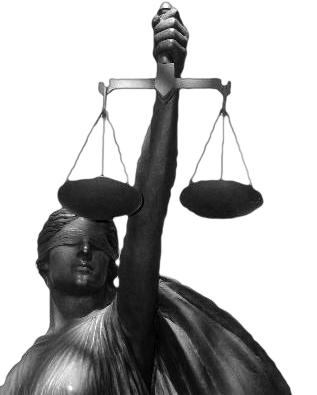 Diretor de Recursos HumanosRaphael Jaques de Souza
        E-mail: dirrh@tjsc.jus.br; raphael@tjsc.jus.br
        Fone: 48 3287 7500